MASCCARAS
RITUALES, FESTIVAS Y RELIGIOSAS
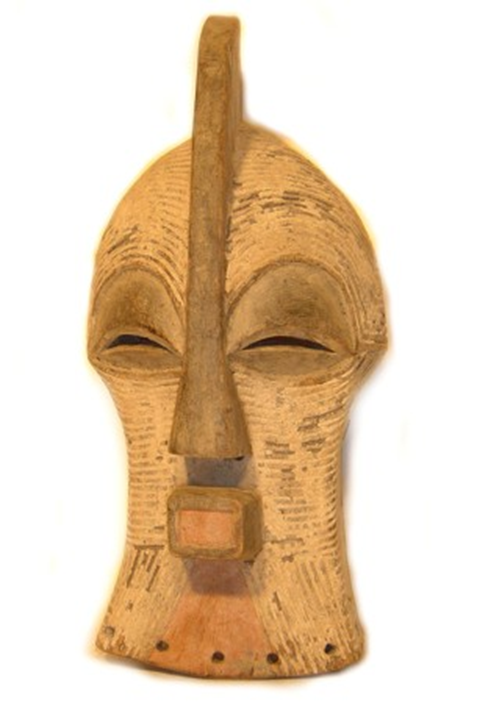 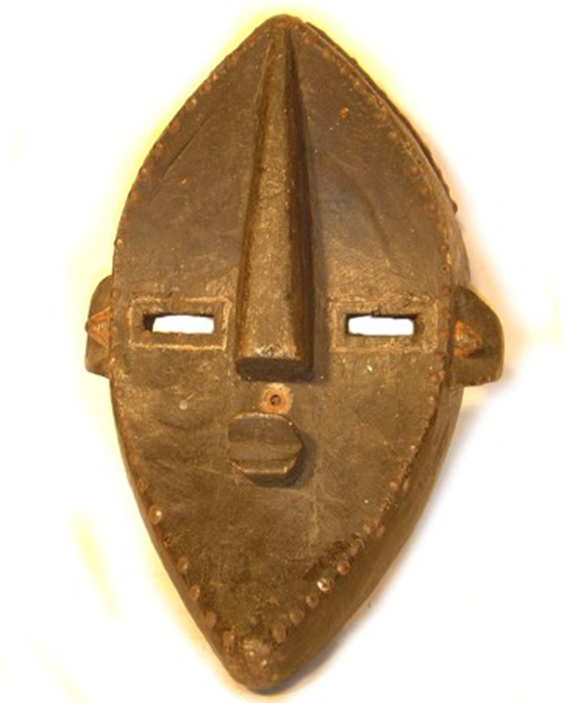 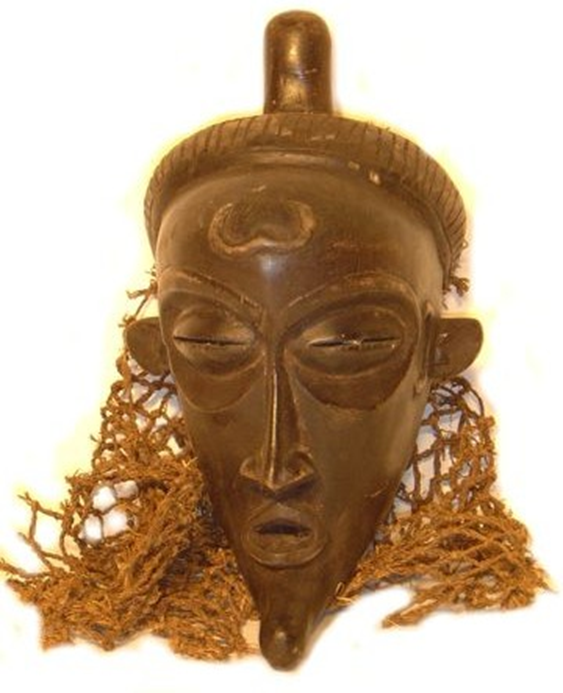 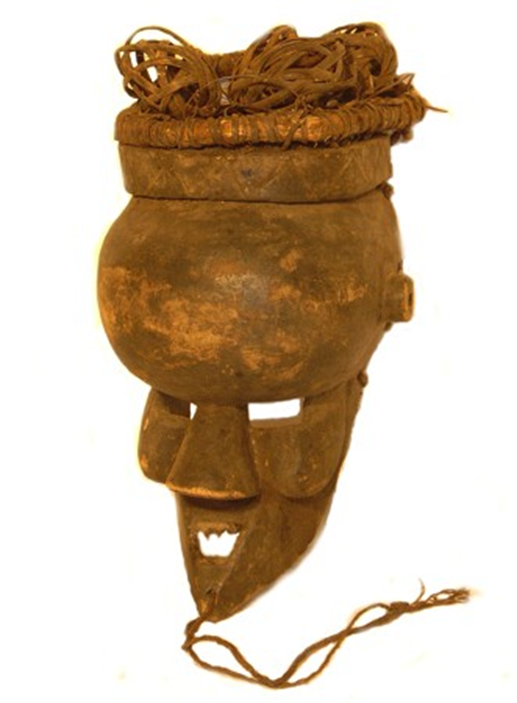 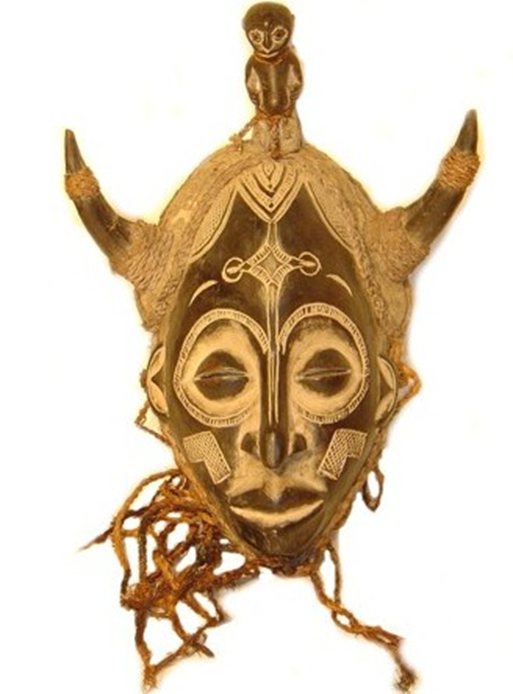 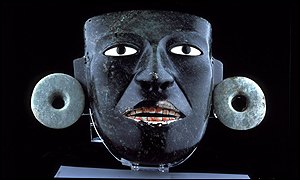 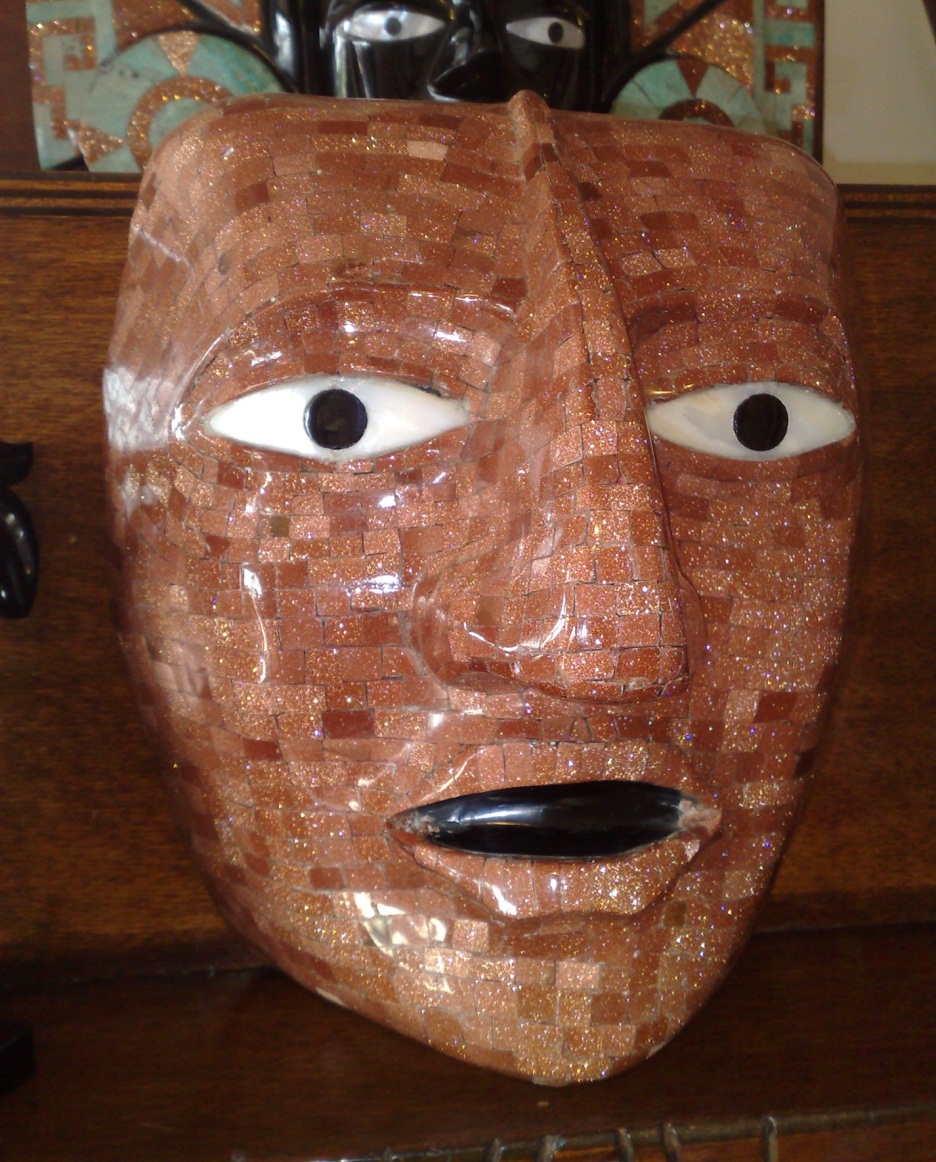 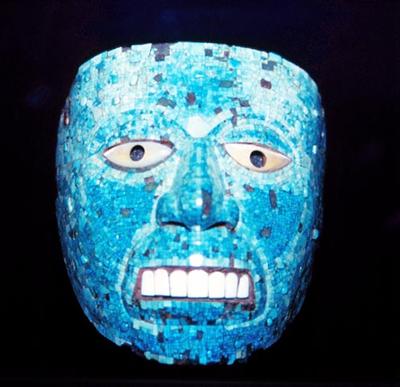 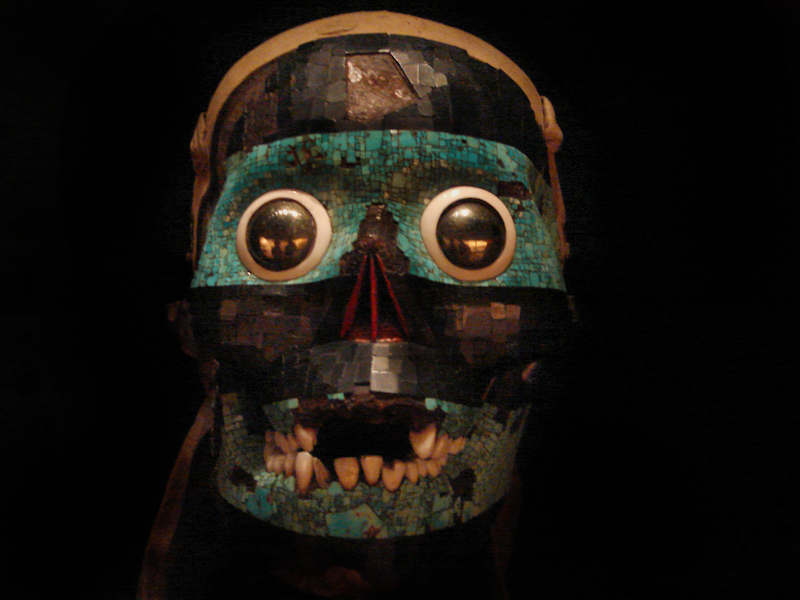 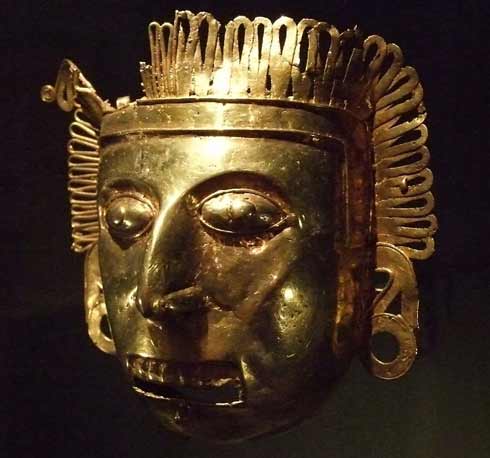 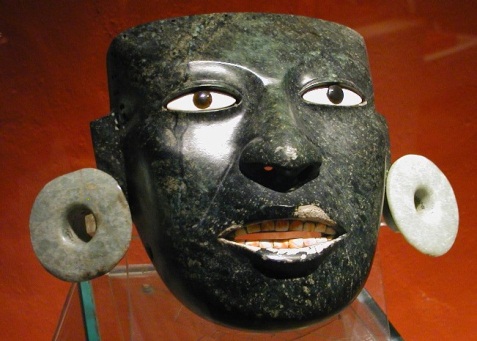 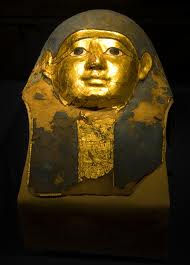 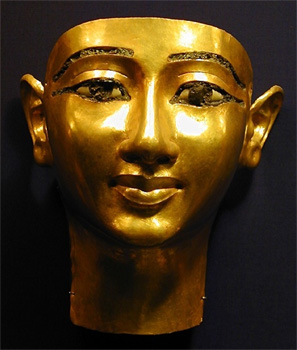 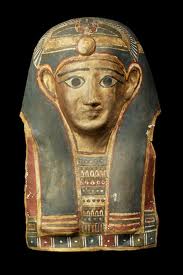 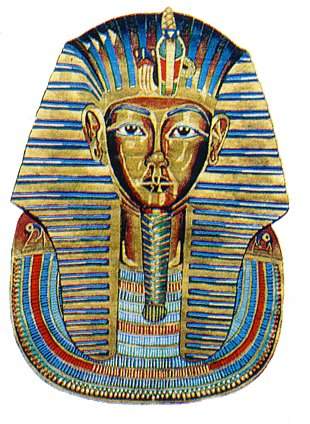 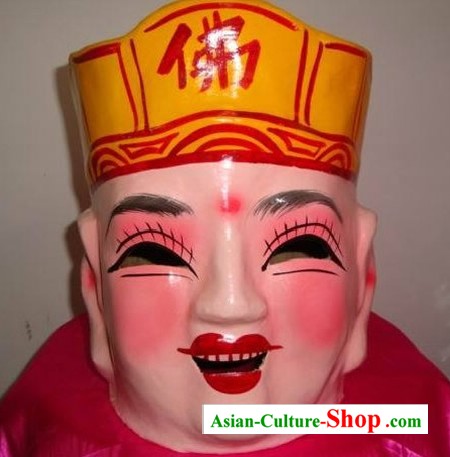 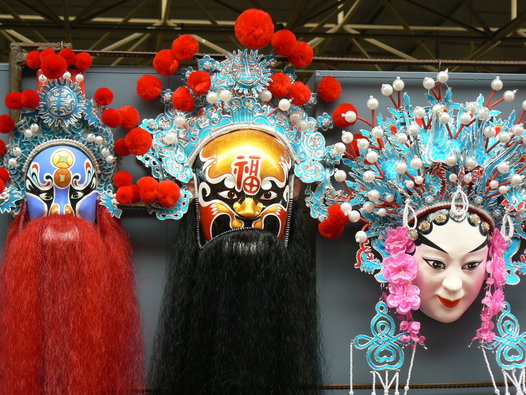 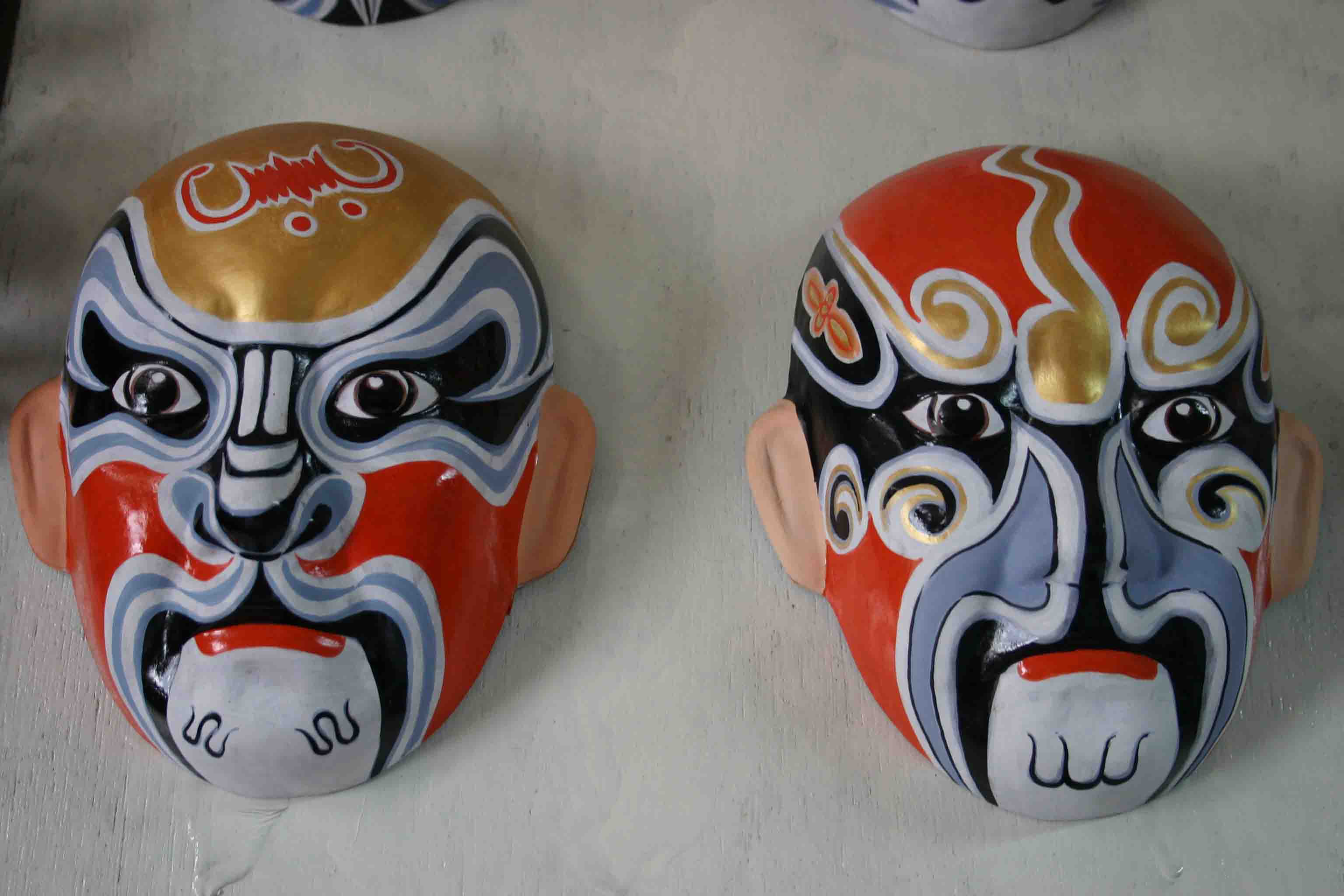 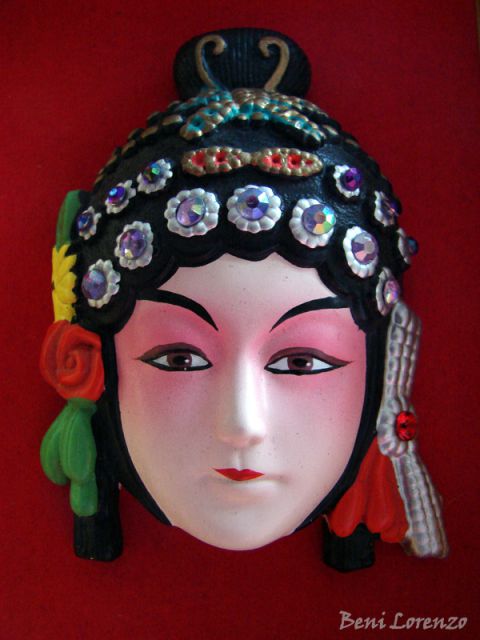 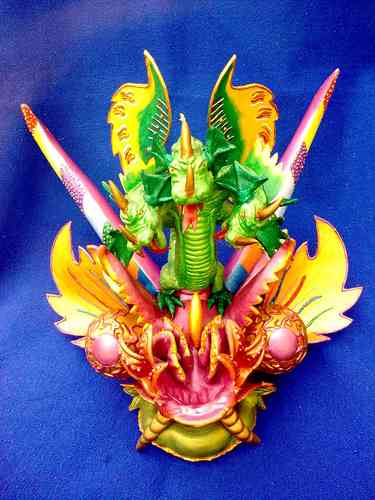 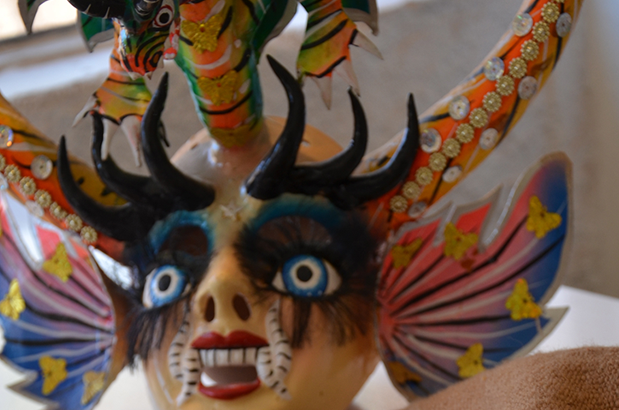 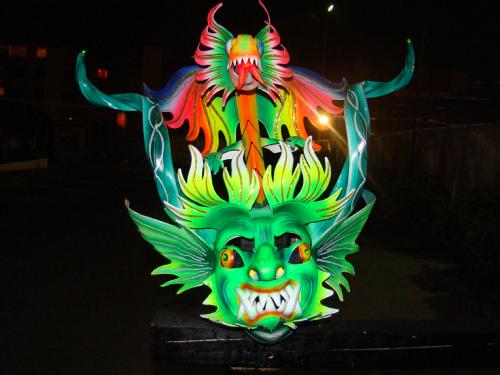 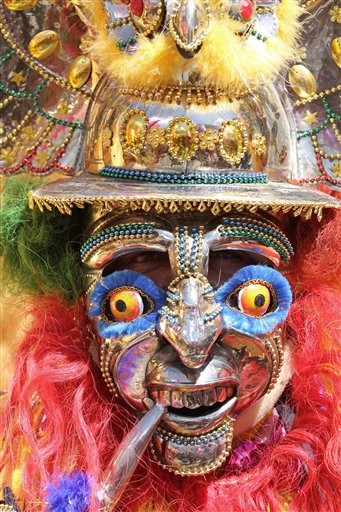 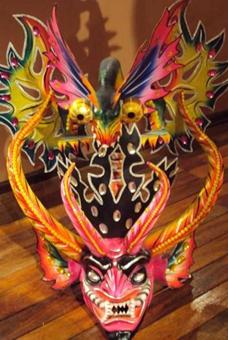 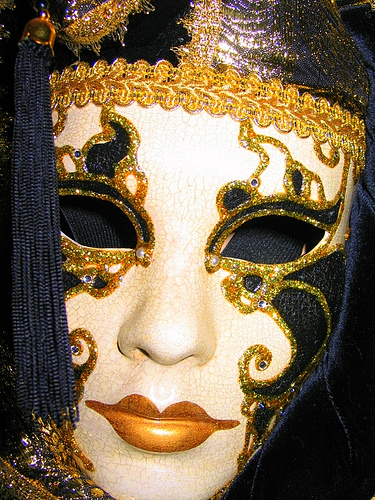 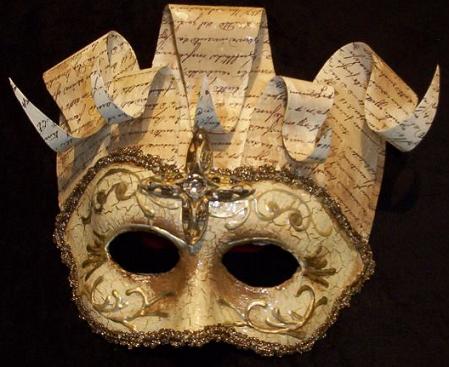 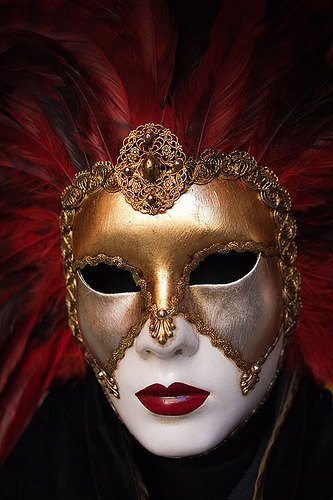